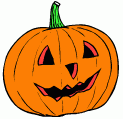 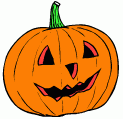 Halloween
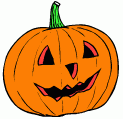 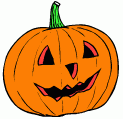 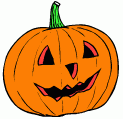 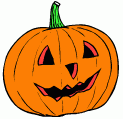 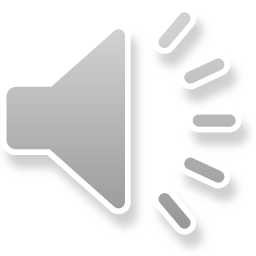 On October 31, Americans celebrate Halloween
.
Halloween means „holy“ (hallow) „evening“ (een)

This is the evening before the Christian holy day of All Saints Day

Christians remember the Saints

Halloween is even oder than Christianity
Before  Christianity , people in Europe believed that on October 31 

ghosts of dead people came back.  To scare  the ghosts, people dressed like

devils and were very noisy, They also made big fires

to keep the ghosts away.
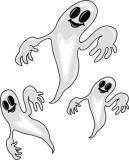 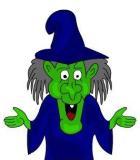 Halloween for fun
Later, people did not believe in ghosts

                            But they kept the day  of Halloween for fun
Immigrants came from Europe to America and
                                     
                                                  brought with them the custom of Halloween.
       
                                                     Halloween has some strange symbols.....
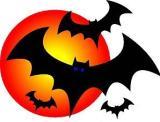 From Europe to AMERICA
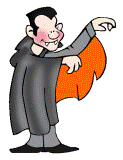 One symbol is the  „jack - o´- lantern“ in the window. 
This is to scare the ghosts.
People cut the pumpkin, throw away all of the inside
And cut a face in it.
Then they put a cndle inside of it.
Jack - o´- lantern
One symbol is the  „jack - o´- lantern“ in the window. 
This is to scare the ghosts.
People cut the pumpkin, throw away all of the inside
And cut a face in it.
Then they put a cndle inside of it.
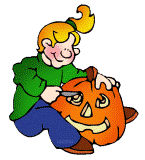 Nowdays halloween
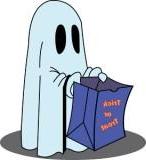 It is very popular  with the children in the United States 

They wear masks and special costumes

They want to look like skeletons and ghosts
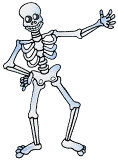 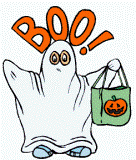 Children go from house to house  and say
                                           „trick or treat!“
                   People give them candies, cookies and some money

                  When they give nothing, the children play
                                             tricks on them
TRICK OR TREAT
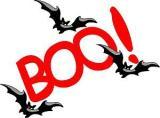 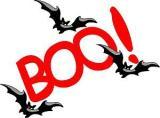 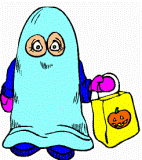 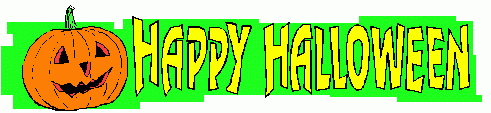 Prepared especially for pupils
                  of The Therapeutic Educational Sanatory
                                       In Poľný Kesov

                                      By Eva Molnarova
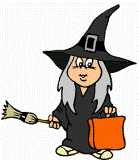 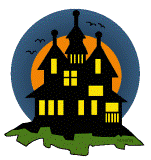 OCTOBER 2020
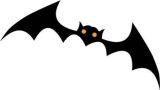 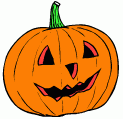 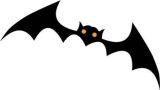 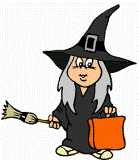 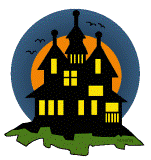 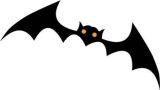 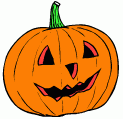 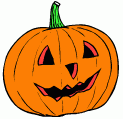